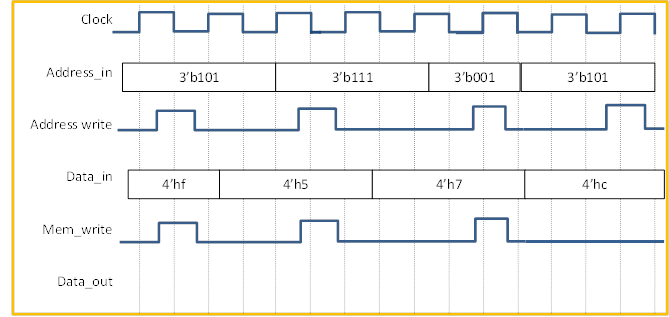 module compute_next_state(
    input wire [2:0] state,
    output reg [2:0] next_state);
 
        always @* begin
            next_state = state_reset;
 
            case (state)
                state_reset: begin
                    next_state = _____________;
                end
 
                state_pour: begin
                    next_state = _____________;
                end
 
                state_mix: begin
                    next_state = _____________;
                end
 
                state_bake: begin
                    next_state = _____________;
                end
 
                state_end: begin
                    next_state = _____________;
                end
            endcase
        end
endmodule
parameter state_reset = 3'h0;
parameter state_pour  = 3'h1;
parameter state_mix   = 3'h2;
parameter state_bake  = 3'h3;
parameter state_end   = 3'h4;





module state_register(
    input wire clock,
    input wire reset,
    input wire [2:0] data_in,
    output reg [2:0] data_out);

    always @(posedge clock) begin
        if (reset == 1'b1) begin
            data_out <= state_reset;
        end else begin
            data_out <= data_in;
        end
    end
endmodule
module top(
    input wire reset,
    input wire clock);

    wire [2:0] next_state;
    wire [2:0] state;

    state_register u1 (clock, reset, next_state, state);
    compute_next_state u2 (state, next_state);

endmodule
module compute_next_state(
    input  wire [2:0]  state,
    input  wire  smoke,
    output  reg [2:0]  next_state);

    always @* begin

        next_state = state_reset;

        case (state)
            state_reset: begin
                next_state = state_pour;
            end

            state_pour: begin
                next_state = state_mix;
            end

            state_mix: begin
                next_state = state_bake;
            end
Continued on next page
state_bake: begin
                if (smoke == 1’b0) begin
                    next_state = state_bake;
                end else begin
                    next_state = state_end;
            end

            state_end: begin
                next_state = state_end;
            end

        endcase

    end

endmodule
always @* begin
    next_state = state_reset;

    case (state)
        state_reset: begin
            pourer = 1'b0;
            mixer = 1'b0;
            oven = 1'b0;
            next_state = state_pour;
        end

        state_pour: begin
            pourer = 1'b1;
            mixer = 1'b0;
            oven = 1'b0;
            next_state = state_mix;
        end

        state_mix: begin
            pourer = 1'b0;
            mixer = 1'b1;
            oven = 1'b0;
            next_state = state_bake;
        end
state_bake: begin
            pourer = 1'b0;
            mixer = 1'b0;
            oven = 1'b1;

            if (smoke == 1'b0) begin
                next_state = state_bake;
            end else begin
                next_state = state_end;
            end

        end

        state_end: begin
            pourer = 1'b0;
            mixer = 1'b0;
            oven = 1'b0;
            next_state = state_end;
        end

    endcase
end
always @* begin

    pourer = 1'b0;
    mixer = 1'b0;
    oven = 1'b0;
    next_state = state_reset;

    case (state)
        state_reset: begin
            next_state = state_pour;
        end

        state_pour: begin
            pourer = 1'b1;
            next_state = state_mix;
        end

        state_mix: begin
            mixer = 1'b1;
            next_state = state_bake;
        end
state_bake: begin
            oven = 1'b1;

            if (smoke == 1'b0) begin
                next_state = state_bake;
            end else begin
                next_state = state_end;
            end

        end

        state_end: begin
            next_state = state_end;
        end
    endcase
end
always @* begin

    address_write = 1'b0;
    mem_write = 1'b0;
    next_state = state_reset;

    case (state)

        state_reset: begin
            next_state = state_decide;
        end

        state_decide: begin
            if (start == 1'b0) begin
                next_state = state_decide;

            end else if (type == 1'b0) begin
                next_state = state_read1;

            end else begin
                next_state = state_write1;

            end
        end
state_read1: begin
            // write memory address register
            address_write = 1'b1;
            next_state = state_decide;
        end

        state_write1: begin
            // write memory address register
            address_write = 1'b1;
            next_state = state_write2;
        end

        state_write2: begin
            // write memory
            mem_write = 1'b1;
            next_state = state_decide;
        end

    endcase
end
i
max
element
memory
address
data
equal16
greater
plus1
equal16_out
greater_out
loop		if (i==16) goto end
read1		memory_address = i
read2		element = mem[i]
compare	if (element > max) goto write_max, else goto increment
write_max	max = element
increment	i = i+1; goto loop
end		goto end
always @* begin
	element_write = 1'b0;
	element_drive = 1'b0;
	max_write = 1'b0;
	i_write = 1'b0;
	i_drive = 1'b0;
	plus1_drive = 1'b0;
	memory_write = 1'b0;
	memory_drive = 1'b0;
	address_write = 1'b0;
	next_state = state_reset;

	case (state)

		state_reset: begin
			next_state = state_loop;
		end
	
		state_loop: begin
			// if i is 16, then we're done
			if (equal16_out == 1'b1) begin
				next_state = state_end;
			end else begin
				next_state = state_read1;
			end
		end
state_read1: begin
			// transfer i to memory address
			i_drive = 1'b1;
			address_write = 1'b1;
			next_state = state_read2;
		end

		state_read2: begin
			// read memory[i]
			memory_drive = 1'b1;
			element_write = 1'b1;
			next_state = state_compare;
		end

		state_compare: begin
			// is memory[i] more than the current max?
			if (greater_out == 1'b1) begin
				next_state = state_write_max;
			end else begin
				next_state = state_increment;
			end
		end
state_write_max: begin
			// update max 
			element_drive = 1'b1;
			max_write = 1'b1;
			next_state = state_increment;
		end

		state_increment: begin
			// increment i
			plus1_drive = 1'b1;
			i_write = 1'b1;
			next_state = state_loop;
		end

		state_end: begin
			next_state = state_end;
		end

	endcase
	
end
top.v (partial)
register u3 (clock, reset, element_write, bus, element_out);
register u4 (clock, reset, max_write, bus, max_out);
register u5 (clock, reset, i_write, bus, i_out);

greater u6 (element_out, max_out, greater_out);
equal16 u7 (i_out, equal16_out);
plus1 u8 (i_out, plus1_out);

ram u9 (bus, ~address_write, clock, bus, memory_write, memory_out);

tristate u10 (element_out, bus, element_drive);
tristate u11 (plus1_out, bus, plus1_drive);
tristate u12 (i_out, bus, i_drive);
tristate u13 (memory_out, bus, memory_drive);

// display max on HEX2, HEX3
hexdigit u16 (max_out[3:0], HEX2);
hexdigit u17 (max_out[7:4], HEX3);

control u18 (clock, reset, greater_out, equal16_out, element_write, element_drive, max_write, i_write, i_drive, plus1_drive, memory_write, memory_drive, address_write);
greater.v
module greater(
	input wire [7:0] in1,
	input wire [7:0] in2,
	output reg out);

	always @* begin
		if (in1 > in2) begin
			out = 1'b1;
		end else begin
			out = 1'b0;
		end
	end

endmodule